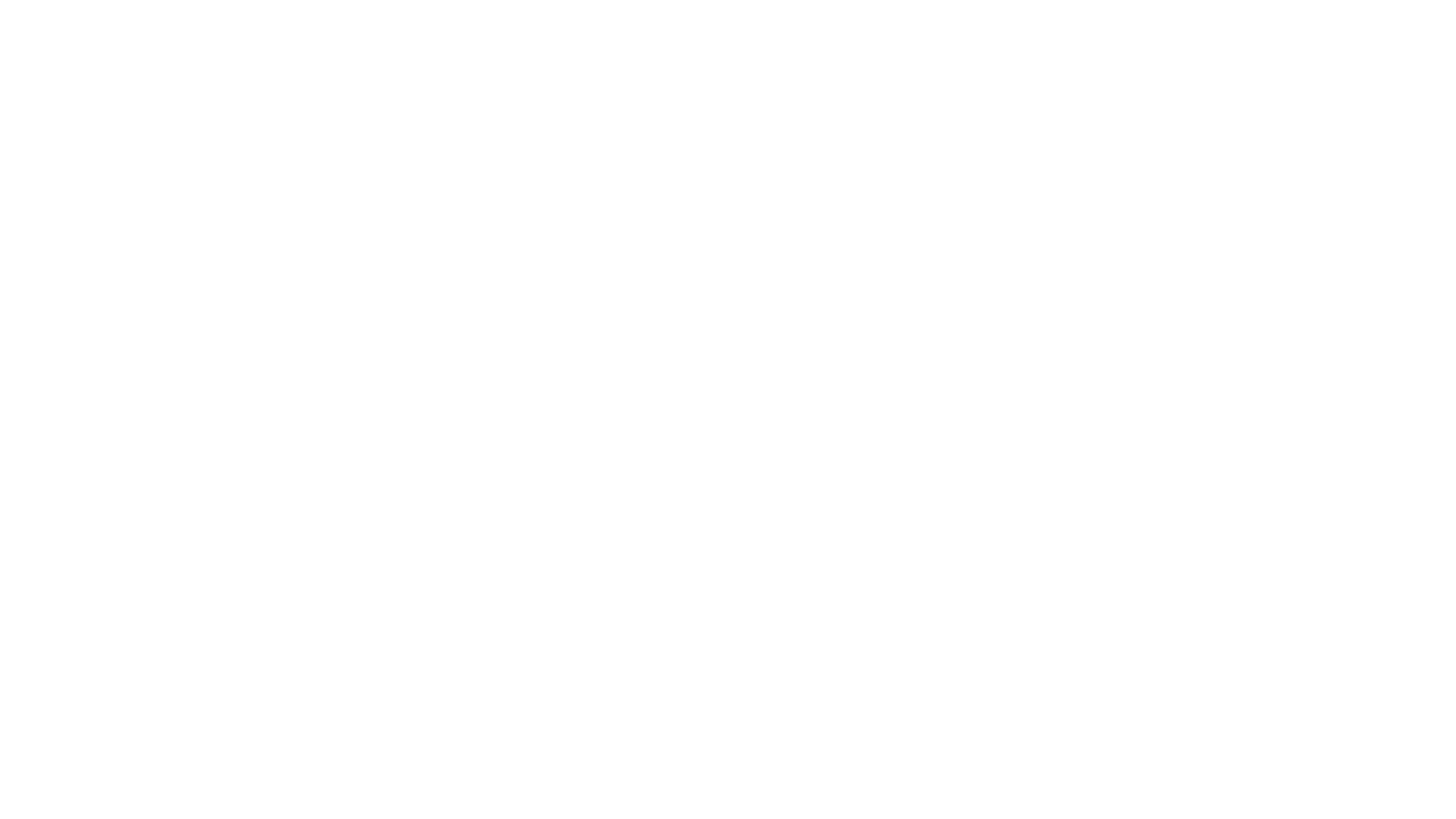 Euthanasia
Timotej Urban
Mikaella Markidou
Zaure Kakisheva
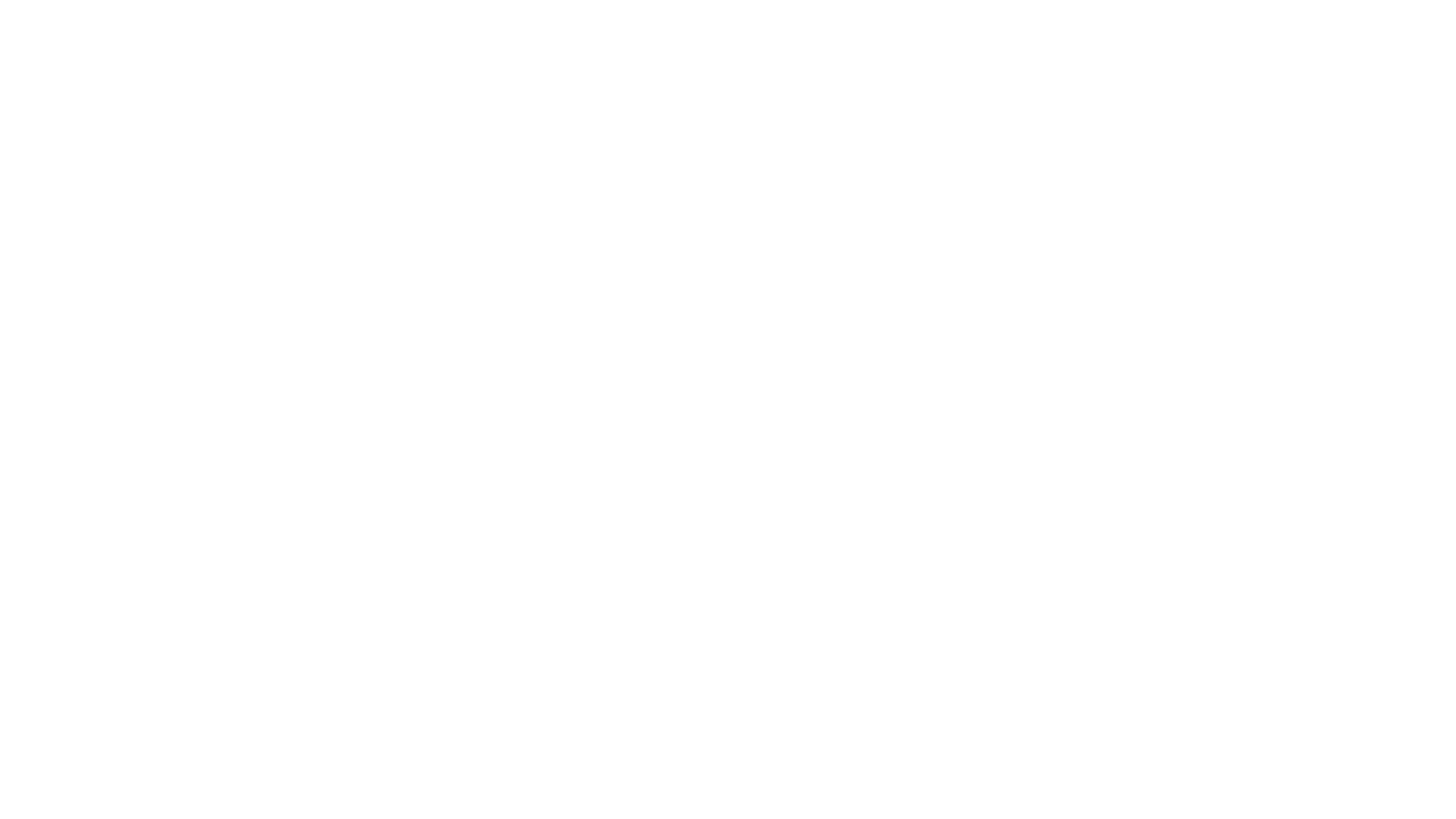 What is euthanasia?..
from Greek: εὐθανασία; "good death": εὖ, eu; "well" or "good" – θάνατος, thanatos; "death"
Euthanasia is the termination of a very sick person's life in order to relieve them of their suffering.
A person who undergoes euthanasia usually has an incurable condition. 
In many cases, it is carried out at the person's request but there are times when they may be too ill and the decision is made by relatives, medics or, in some instances, the court.
active and passive euthanasia
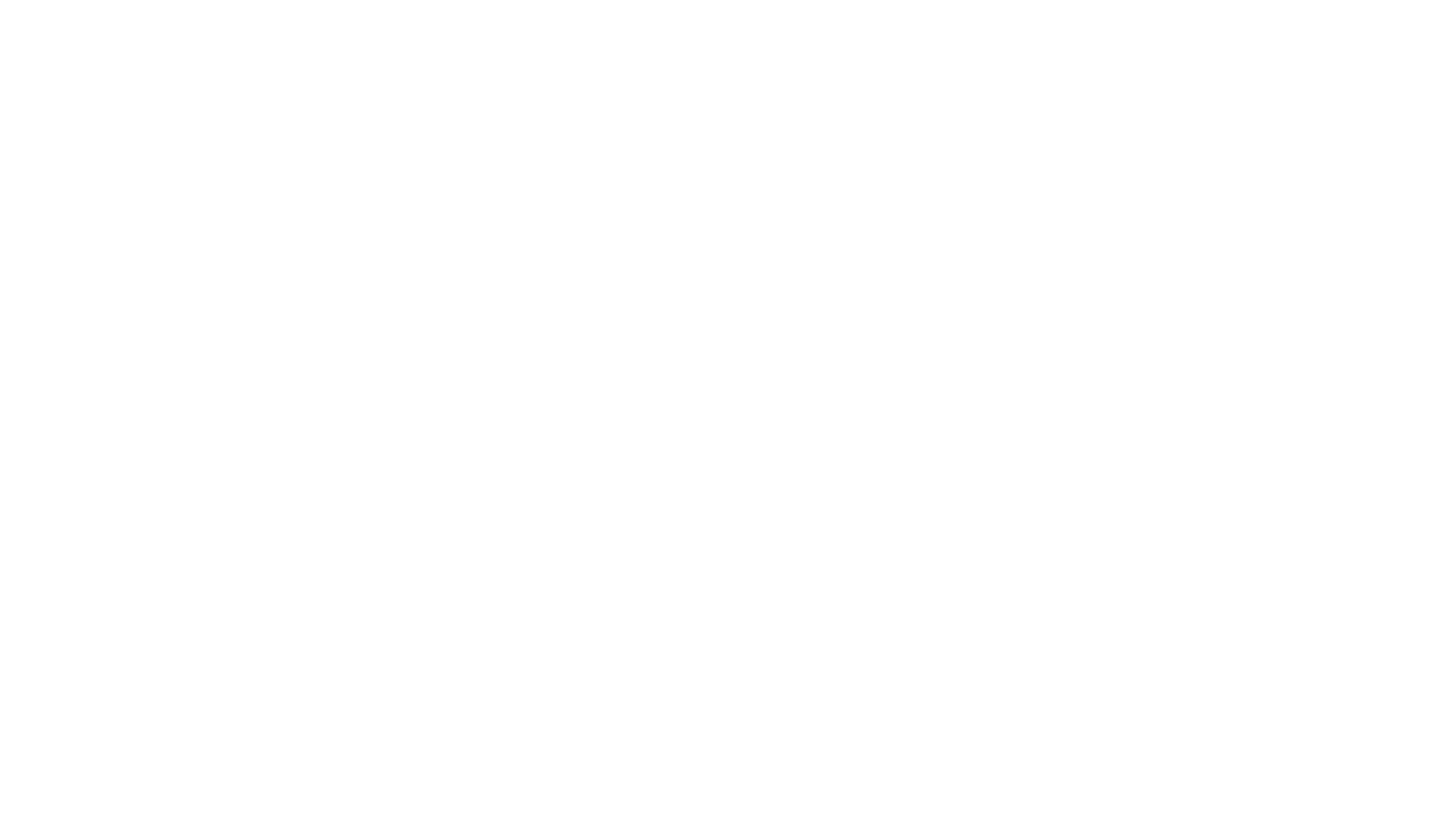 Ethical point of view
End of life issues
Discussions of ethics at the end of life generally focus primarily on the “dramatic” issues of euthanasia and assisted suicide.
      Today will be no exception.
However, this leaves out ethical issues you may encounter more frequently as physicians.
Overview of pro-euthanasia arguments
Arguments based on rights:
People have an explicit right to die
A separate right to die is not necessary, because our other human rights imply the right to die
Death is a private matter and if there is no harm to others. In this case no one has no right to interfere.

Practical arguments:
It is possible to regulate euthanasia
Death is a private matter and if there is no harm to others, the state and other people have no right to interfere
Euthanasia happens anyway (a utilitarian or consequentialist argument)

Philosophical arguments:
Euthanasia satisfies the criterion that moral rules must be universalisable
Euthanasia happens anyway (a utilitarian or consequentialist argument)
Is death a bad thing?

Arguments about death itself:
Is death a bad thing?
Overview of anti-euthanasia arguments
Ethical arguments:
Euthanasia weakens society's respect for the sanctity of life
Accepting euthanasia accepts that some lives (those of the disabled or sick) are worth less than others
Voluntary euthanasia is the start of a slippery slope that leads to involuntary euthanasia and the killing of people who are thought undesirable
Euthanasia might not be in a person's best interests
Euthanasia affects other people's rights, not just those of the patient
Practical arguments.
Proper palliative care makes euthanasia unnecessary
There's no way of properly regulating euthanasia
Allowing euthanasia will lead to less good care for the terminally ill
Allowing euthanasia undermines the committment of doctors and nurses to saving lives
Euthanasia may become a cost-effective way to treat the terminally ill
Allowing euthanasia will discourage the search for new cures and treatments for the terminally ill
Euthanasia undermines the motivation to provide good care for the dying, and good pain relief
Euthanasia gives too much power to doctors
Social point of view
Euthanasia undermines the motivation to provide good care for the dying, and good pain relief
Euthanasia gives too much power to doctors
Euthanasia exposes vulnerable people to pressure to end their lives
Moral pressure on elderly relatives by selfish families
Moral pressure to free up medical resources
Patients who are abandoned by their families may feel euthanasia is the only solution
Historical arguments
Voluntary euthanasia is the start of a slippery slope that leads to involuntary euthanasia and the killing of people who are thought undesirable.
Historical argument. °
The House of Lords Select committee on Medical Ethics looking into
euthanasia foresaw this when in 1993 Lord Walton, Chairman, reported:
"It was virtually impossible to ensure
• that all acts of euthanasia were truly voluntary and
• that any liberalisation of the law in the united Kingdom could not be abused.
We were also concerned that vulnerable people- the elderly, lonely, sick
or distressed- would feel pressure, whether real or imagine, to request
early death.“
 That is, it would become a slippery slope.
The slippery slope argument. 
In general form it says that if we allow something relatively harmless today, we may start a trend that results in something currently unthinkable becoming accepted.
Those who oppose this argument say that properly drafted legislation can draw a firm barrier across the slippery slope.
Various forms of the slippery slope argument
If we change the law and accept voluntary euthanasia, we will not be able to keep it under control
Euthanasia would never be legalised without proper regulation and control mechanisms in place
Doctors may soon start killing people without bothering with their permission.
There is a huge difference between killing people who ask for death under appropriate circumstances, and killing people without their permission
Very few people are so lacking in moral understanding that they would ignore this distinction
Very few people are so lacking in intellect that they can't make the distinction above
Any doctor who would ignore this distinction probably wouldn't worry about the law anyway
Health care costs will lead to doctors killing patients to save money or free up beds:
Religious arguments
Euthanasia is against the word and will of God
Euthanasia weakens society's respect for the sanctity of life
Suffering may have value